Exploring Ethics
by Steven M. Cahn
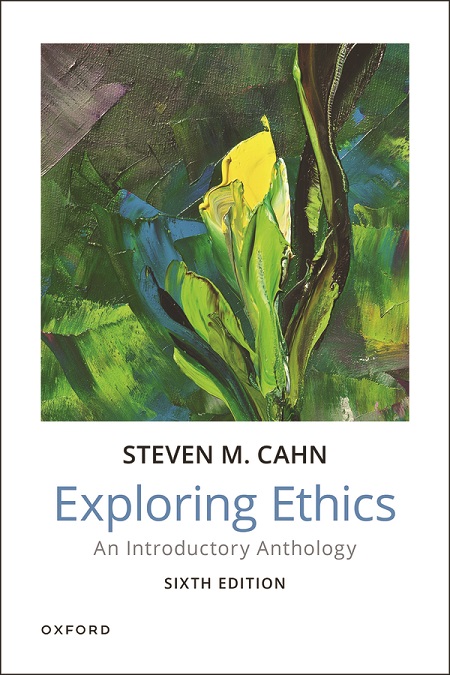 Part I
Challenges to Morality
Reading 4
Subjectivism
Julia Driver
Subjectivism   (1 of 3)
Moral relativism: subjectivism
Descriptive claim: “Wombats are mammals.”
Does not vary according to personal beliefs
How to test: observe and measure the world (wombat features)
Objective truth-value
Normative claim: “Abortion is wrong.”
Subjectivism
Moral truth is relative to individuals’ attitudes.
“Abortion is wrong.” = “I (Mary) disapprove of abortion.”
[Speaker Notes: Instructor Notes:]
Subjectivism   (2 of 3)
Is subjectivism true?
Are moral judgments mere personal preferences?
If so, moral disagreement seems impossible.
Ralph: “Abortion is not wrong.” = “I do not disapprove of abortion.”
Mary: “Abortion is wrong.” = “I disapprove of abortion.”
Where’s the disagreement?
Clashing preferences ≠ debate
[Speaker Notes: Instructor Notes:]
Subjectivism   (3 of 3)
Is subjectivism true? (cont.)
If so, moral absurdities seem to follow.
Clear injustices (mass murder, genocide) would be morally correct.
There’s more to acting rightly than believing one is doing so.
Subjective certainty is not enough (Heinrich Himmler).
What makes an action right or wrong must go beyond subjective belief.
[Speaker Notes: Instructor Notes:]